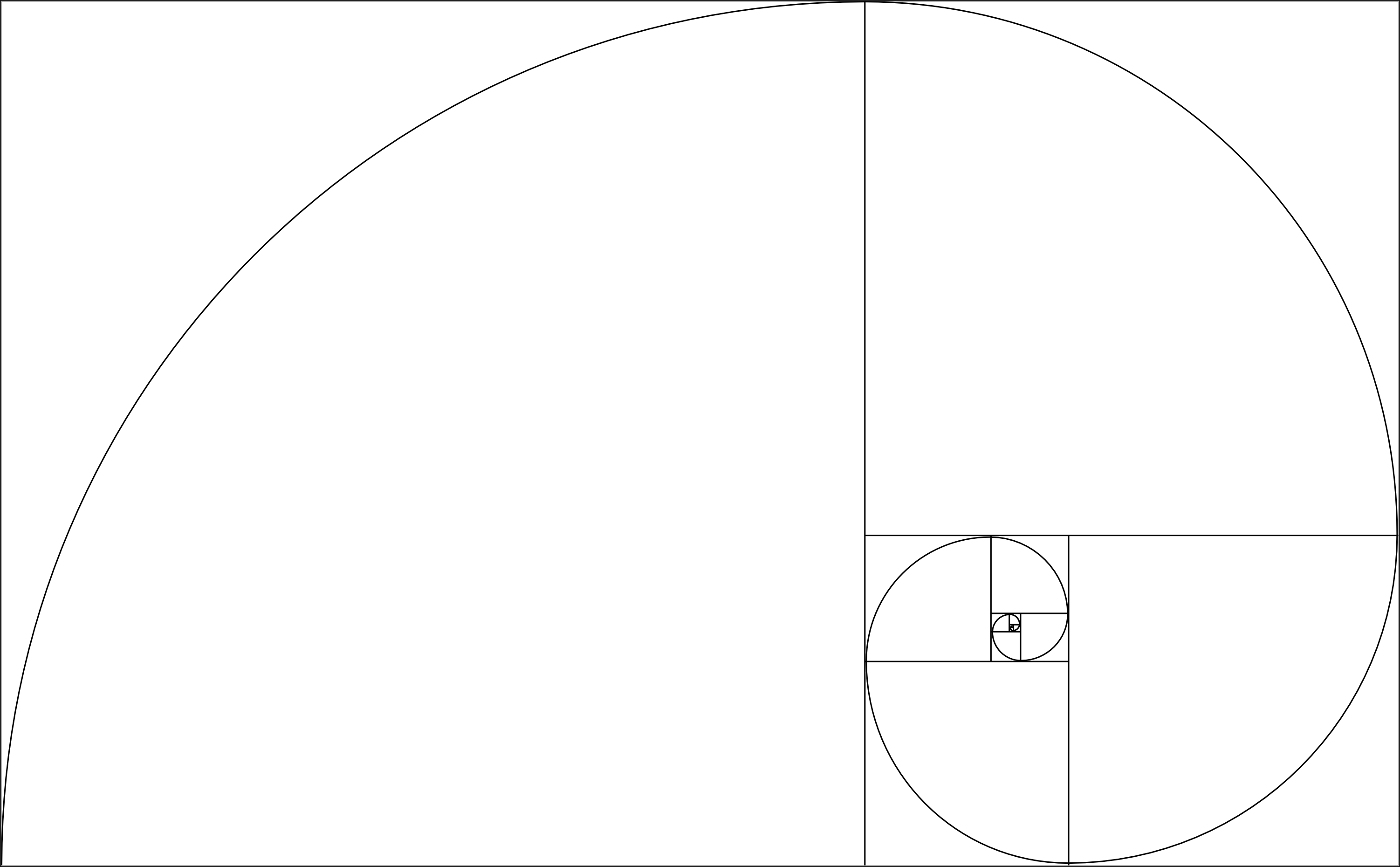 Der Goldene Schnitt